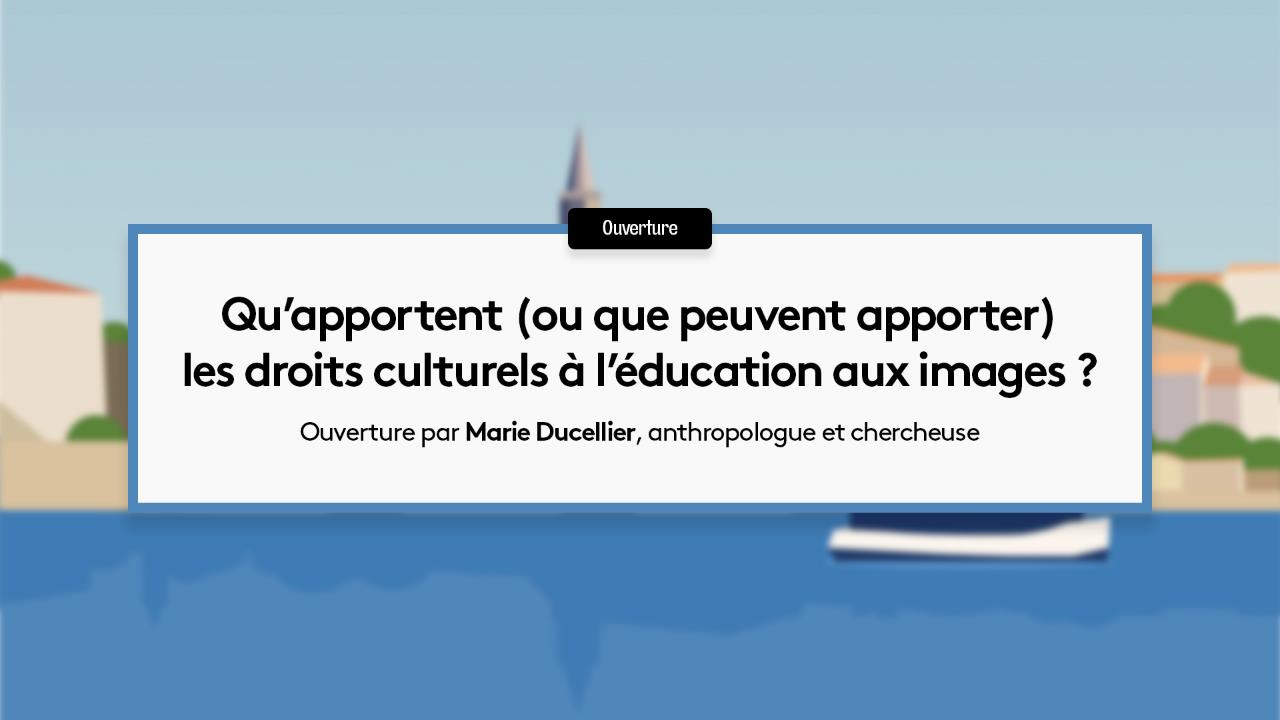 Qu’apportent (ou que peuvent apporter)les droits culturels  à l’éducation aux images ?
Conférence introductive 
Rencontres nationales de l’Archipel des Lucioles 
26 novembre 2024, Castelnaudary.
[Speaker Notes: Bonjour à toutes et tous et Merci de me recevoir pour ces rencontres nationales où nous allons questionner ce qu’apportent ou ce que peuvent apporter...]
« Qu’apportent  (ou que peuvent apporter)les droits culturels  à l’éducation aux images ? »Conférence introductive 26 novembre 2024, Castelnaudary.
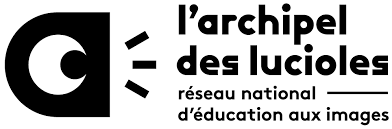 Questionner l’apport des droits culturels au prisme de la recherche... 

Marie Ducellier
Chercheuse post-doctorale 
Alliance Sorbonne Université 
GEMASS
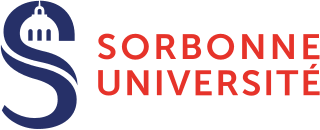 « Qu’apportent  (ou que peuvent apporter)les droits culturels  à l’éducation aux images ? »Conférence introductive 26 novembre 2024, Castelnaudary.
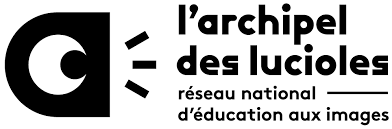 Questionner l’apport des droits culturels au prisme de la recherche... 

Thèse CIFRE
« L’éducation à l’image à l’épreuve de sa transformation : 
Une enquête ethnographique dans et avec une fabrique de l’éducation populaire »
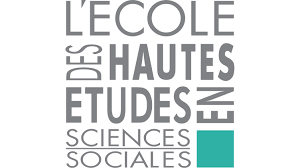 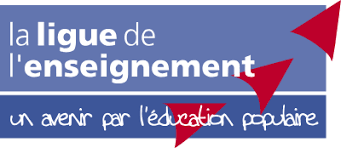 « Qu’apportent  (ou que peuvent apporter)les droits culturels  à l’éducation aux images ? »Conférence introductive 26 novembre 2024, Castelnaudary.
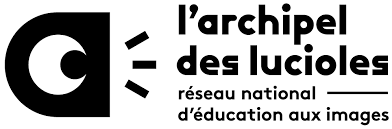 À l’origine de l’éducation à l’image et des droits culturels... 


1. Les fondements institutionnels de l’éducation à l’image
2. Les fondements législatifs des droits culturels
[Speaker Notes: Avant de répondre à la question qui nous occupe on va essayer de comprendre les origines de...]
« Qu’apportent  (ou que peuvent apporter)les droits culturels  à l’éducation aux images ? »Conférence introductive 26 novembre 2024, Castelnaudary.
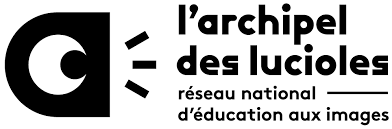 À l’origine de l’éducation à l’image et des droits culturels... 


1. Les fondements institutionnels de l’éducation à l’image

Le cinéma comme art
« Qu’apportent  (ou que peuvent apporter)les droits culturels  à l’éducation aux images ? »Conférence introductive 26 novembre 2024, Castelnaudary.
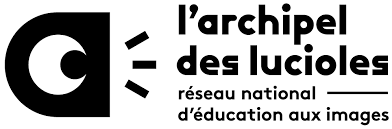 À l’origine de l’éducation à l’image et des droits culturels... 


1. Les fondements institutionnels de l’éducation à l’image

Le cinéma comme art 
La salle de cinéma comme rituel du regard
« Qu’apportent  (ou que peuvent apporter)les droits culturels  à l’éducation aux images ? »Conférence introductive 26 novembre 2024, Castelnaudary.
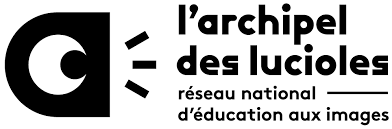 À l’origine de l’éducation à l’image et des droits culturels... 


1. Les fondements institutionnels de l’éducation à l’image

Le cinéma comme art 
La salle de cinéma comme rituel du regard 
L’approche de la cinéphilie savante
« Qu’apportent  (ou que peuvent apporter)les droits culturels  à l’éducation aux images ? »Conférence introductive 26 novembre 2024, Castelnaudary.
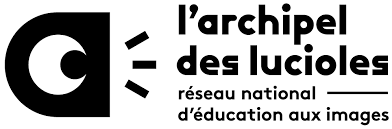 À l’origine de l’éducation à l’image et des droits culturels... 


1. Les fondements institutionnels de l’éducation à l’image

Le cinéma comme art 
La salle de cinéma comme rituel du regard 
L’approche de la cinéphilie savante 
Les dispositifs nationaux
[Speaker Notes: Format dominant]
« Qu’apportent  (ou que peuvent apporter)les droits culturels  à l’éducation aux images ? »Conférence introductive 26 novembre 2024, Castelnaudary.
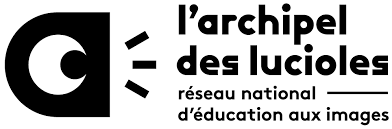 À l’origine de l’éducation à l’image et des droits culturels... 


2. Les fondements législatifs des droits culturels 

Déclaration Universelle des Droits de l'Homme de 1948
« Qu’apportent  (ou que peuvent apporter)les droits culturels  à l’éducation aux images ? »Conférence introductive 26 novembre 2024, Castelnaudary.
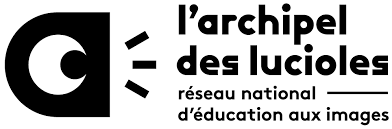 À l’origine de l’éducation à l’image et des droits culturels... 


2. Les fondements législatifs des droits culturels 

Déclaration Universelle des Droits de l'Homme de 1948
Grands textes internationaux en 1966, 2001, 2005, 2007
[Speaker Notes: 1966 : Pacte international relatif aux droits économiques, sociaux et culturels 
2001 : Déclaration universelle sur la diversité culturelle (UNESCO) 
2005 : Convention pour la protection et la promotion de la diversité des expressions culturelles (UNESCO)
2007 : Déclaration de Fribourg]
« Qu’apportent  (ou que peuvent apporter)les droits culturels  à l’éducation aux images ? »Conférence introductive 26 novembre 2024, Castelnaudary.
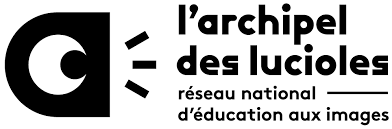 À l’origine de l’éducation à l’image et des droits culturels... 


2. Les fondements législatifs des droits culturels 

Déclaration Universelle des Droits de l'Homme de 1948
Grands textes internationaux en 1966, 2001, 2005, 2007
En France, l’article 103 de la loi NOTRe et l’article 3 de la loi LCAP
[Speaker Notes: En 2015 : La loi sur la Nouvelle Organisation Territoriale de la République – NOTRE se réfère aux précédentes conventions et reconnaît que le cadre des  droits culturels doit etre respecté et mis en place dans son article 103 
 
EN 2016 : la loi relative à la Liberté de Création, à l'Architecture et au Patrimoine fait également état du devoir des collectivités dans l’exercice des droits culturels dans son article 3]
« Qu’apportent  (ou que peuvent apporter)les droits culturels  à l’éducation aux images ? »Conférence introductive 26 novembre 2024, Castelnaudary.
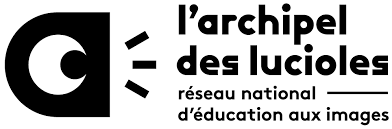 Quelles visions idéologiques et politiques derrière ces fondements ? 

Du côté de l’éducation « à » l’image :

« Ré » apprendre à voir les œuvres
[Speaker Notes: « Collège & cinéma » créé en 1989. 

La Fédération nationale des cinémas français (FNCF) et le ministère de la Culture entendent à travers lui « réapprendre aux jeunes à voir des films dans leur format d’origine, c’est-à-dire en salles, et à découvrir, au cours de leur scolarité, un certain nombre de films importants de l’histoire du cinéma » 

Cette notion est reprise dans le Plan Lang-Tasca en 2000 « pour les arts et la culture » où il est estimé qu’il faut ramener: 
«une culture du cinéma là où elle a disparu du territoire national, là où les enfants n’ont plus aucune chance de voir un film qui ne soit pas de pure consommation ».]
« Qu’apportent  (ou que peuvent apporter)les droits culturels  à l’éducation aux images ? »Conférence introductive 26 novembre 2024, Castelnaudary.
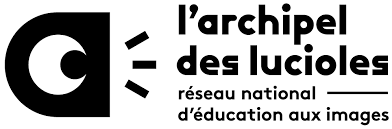 Quelles visions idéologiques et politiques derrière ces fondements ? 

Du côté de l’éducation « à » l’image : 

« Ré » apprendre à voir les œuvres
Démocratiser la grande culture cinématographique
« Qu’apportent  (ou que peuvent apporter)les droits culturels  à l’éducation aux images ? »Conférence introductive 26 novembre 2024, Castelnaudary.
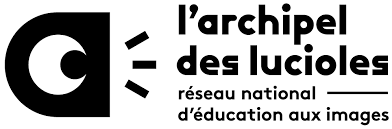 Quelles visions idéologiques et politiques derrière ces fondements ? 

Du côté de l’éducation « à » l’image :

« Ré » apprendre à voir les œuvres
Démocratiser la grande culture cinématographique 
Ignorance ou mépris envers les autres communauté de goûts
[Speaker Notes: Exercerait un pouvoir d’abrutissement, de manipulation... > crainte / détestation sous-jacente des industries culturelles et médiatiques comme force contaminatrice des jeunes > opposition >]
« Qu’apportent  (ou que peuvent apporter)les droits culturels  à l’éducation aux images ? »Conférence introductive 26 novembre 2024, Castelnaudary.
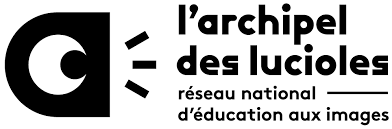 Quelles visions idéologiques et politiques derrière ces fondements ? 

Du côté de l’éducation « à » l’image :

« Ré » apprendre à voir les œuvres
Démocratiser la grande culture cinématographique 
Ignorance ou mépris envers les autres communauté de goûts
Fragmentation des images et des rapports à l’image
« Qu’apportent  (ou que peuvent apporter)les droits culturels  à l’éducation aux images ? »Conférence introductive 26 novembre 2024, Castelnaudary.
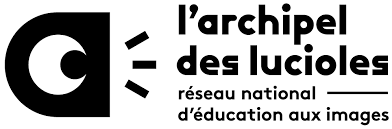 Quelles visions idéologiques et politiques derrière ces fondements ? 

Le socle éducatif ordinaire de l’éducation à l’image est : 
d’un côté, protéger la jeunesse de ce qui est perçu comme un effondrement du sens moral
de l’autre, élever les esprits dans la capacité à discerner le bon et le mauvais goût.
(Bourdier, Bron & Laborde, 2015)
« Qu’apportent  (ou que peuvent apporter)les droits culturels  à l’éducation aux images ? »Conférence introductive 26 novembre 2024, Castelnaudary.
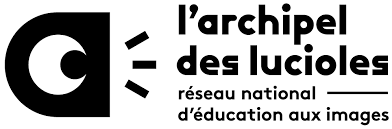 Quelles visions idéologiques et politiques derrière ces fondements ? 

Du côté des droits culturels :

Une rupture avec le légitimisme et l’ethnocentrisme
« Qu’apportent  (ou que peuvent apporter)les droits culturels  à l’éducation aux images ? »Conférence introductive 26 novembre 2024, Castelnaudary.
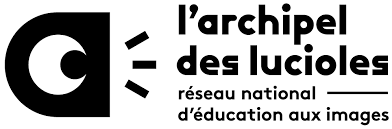 Quelles visions idéologiques et politiques derrière ces fondements ? 

Du côté des droits culturels :

Une rupture avec le légitimisme et l’ethnocentrisme 
Toute personne est un « être de culture »
[Speaker Notes: Personne n’est éloigné de la culture]
« Qu’apportent  (ou que peuvent apporter)les droits culturels  à l’éducation aux images ? »Conférence introductive 26 novembre 2024, Castelnaudary.
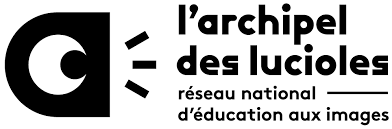 Quelles visions idéologiques et politiques derrière ces fondements ? 

Du côté des droits culturels :

Une rupture avec le légitimisme et l’ethnocentrisme 
Toute personne est un « être de culture » 
La reconnaissance et l’interrelation au cœur du processus
[Speaker Notes: Enracinement / déracinement]
« Qu’apportent  (ou que peuvent apporter)les droits culturels  à l’éducation aux images ? »Conférence introductive 26 novembre 2024, Castelnaudary.
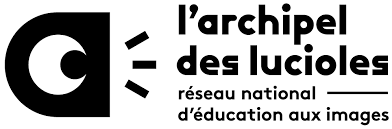 Quelles visions idéologiques et politiques derrière ces fondements ? 

Du côté des droits culturels :

Une rupture avec le légitimisme et l’ethnocentrisme 
Toute personne est un « être de culture » 
La reconnaissance et l’interrelation au cœur du processus 
Une politique profondément transversale et intersectorielle
[Speaker Notes: La culture plus isolée, travail avec et pour toutes les autres dimensions...]
« Qu’apportent  (ou que peuvent apporter)les droits culturels  à l’éducation aux images ? »Conférence introductive 26 novembre 2024, Castelnaudary.
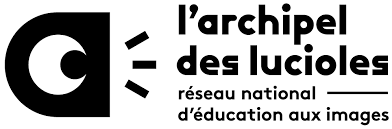 Quelles visions idéologiques et politiques derrière ces fondements ? 

L’approche des droits culturels suppose de rompre avec une logique autocentrée sur "l’accès" ou "la consommation", au profit d’une compréhension des droits, libertés et responsabilités de toute personne de participer à la connaissance, à la pratique, à la diffusion et au développement de ressources culturelles, des plus quotidiennes aux plus exceptionnelles.
(Réseau culture 21)
« Qu’apportent  (ou que peuvent apporter)les droits culturels  à l’éducation aux images ? »Conférence introductive 26 novembre 2024, Castelnaudary.
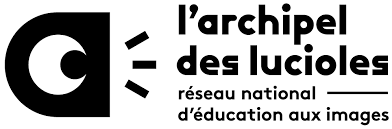 Éducation à l’image et droits culturels : des paradigmes opposés ? 

Démocratisation culturelle vs droits culturels
[Speaker Notes: La notion d’accès ; DEUX CONCEPTIONS 

POUR LES DC : L’accessibilité à la culture s'entend pour toute personne de « connaître et voir respecter sa propre culture » ET D’ACCÉDER à celle des autres 

accés à « la » grande culture]
« Qu’apportent  (ou que peuvent apporter)les droits culturels  à l’éducation aux images ? »Conférence introductive 26 novembre 2024, Castelnaudary.
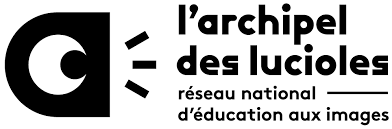 Éducation à l’image et droits culturels : des paradigmes opposés ? 

Démocratisation culturelle vs droits culturels 
Conception ministérielle de la culture vs conception anthropologique de la culture
[Speaker Notes: CONCEPTION MINISTÈRIELLE CENTRÉE SUR L’APPROCHE ESTHÉTICO-ARTISTIQUE (LES GRANDES ŒUVRES DE L’HUMANITÉ)

Conception droits culturels  où LA  culture est PRISE DANS UN SENS ÉLARGIE MAIS TOUJOURS CENTRÉE SUR LA PERSONNE ET SES INTERACTIONS : « LA CULTURE EST CE QUI RELIE PAR LE SENS, CE QUI PERMET LA CIRCULATION DU SENS » SELON PATRICE MEYER-BISCH 

Ce qui peut vouloir dire... P.11]
« Qu’apportent  (ou que peuvent apporter)les droits culturels  à l’éducation aux images ? »Conférence introductive 26 novembre 2024, Castelnaudary.
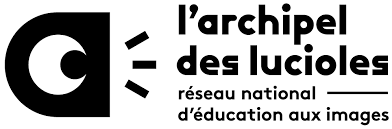 Éducation à l’image et droits culturels : des paradigmes opposés ? 

Démocratisation culturelle vs droits culturels 
Conception ministérielle de la culture vs conception anthropologique de la culture
Hiérarchisation vs décloisonnement
[Speaker Notes: Engage deux conceptions autour de la diversité culturelle : 

> d’un côté La notion de « diversité » est assurée par le contact avec les grandes œuvres ou savoir faire cinématographiques 

> De l’autre côté la notion de diversité est assurée par la PLURALITÉ DES CULTURES MAIS DANS UNE LOGIQUE DE rencontre ENTRE ELLES AFIN QU’ELLES PUISSENT se reconnaître, s’hybrider, dialoguer...]
« Qu’apportent  (ou que peuvent apporter)les droits culturels  à l’éducation aux images ? »Conférence introductive 26 novembre 2024, Castelnaudary.
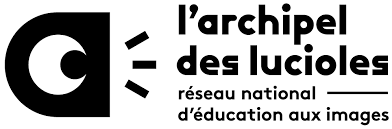 Éducation à l’image et droits culturels : des paradigmes opposés ? 

Démocratisation culturelle vs droits culturels 
Conception ministérielle de la culture vs conception anthropologique de la culture
Hiérarchisation vs décloisonnement 
Transmission vs relation
[Speaker Notes: Art de la relation ,ou de l’ art « en » relation]
« Qu’apportent  (ou que peuvent apporter)les droits culturels  à l’éducation aux images ? »Conférence introductive 26 novembre 2024, Castelnaudary.
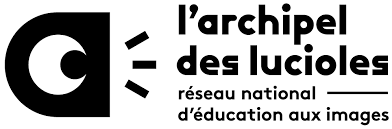 Comment dépasser ces oppositions a priori ?
« Qu’apportent  (ou que peuvent apporter)les droits culturels  à l’éducation aux images ? »Conférence introductive 26 novembre 2024, Castelnaudary.
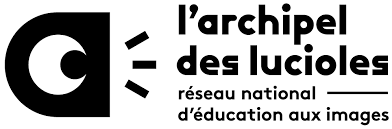 Comment dépasser ces oppositions a priori ? 

Du côté de l’histoire de l’éducation à l’image
Du côté des transformations de l’éducation à l’image : vers l’éducation « aux » images
« Qu’apportent  (ou que peuvent apporter)les droits culturels  à l’éducation aux images ? »Conférence introductive 26 novembre 2024, Castelnaudary.
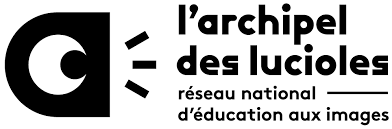 Avant l’institutionnalisation de l’éducation à l’image... 
des pratiques et des principes issus de l’éducation populaire.

Le croisement des regards
« Qu’apportent  (ou que peuvent apporter)les droits culturels  à l’éducation aux images ? »Conférence introductive 26 novembre 2024, Castelnaudary.
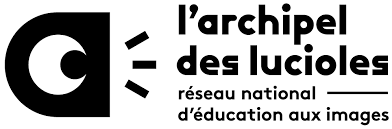 Avant l’institutionnalisation de l’éducation à l’image... 
des pratiques et des principes issus de l’éducation populaire.

Le croisement des regards 
Le croisement des légitimités (ciné-club, sémiologie)
« Qu’apportent  (ou que peuvent apporter)les droits culturels  à l’éducation aux images ? »Conférence introductive 26 novembre 2024, Castelnaudary.
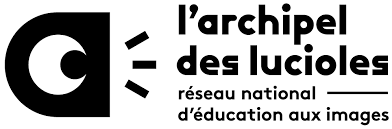 Avant l’institutionnalisation de l’éducation à l’image... 
des pratiques et des principes issus de l’éducation populaire.

Le croisement des regards 
Le croisement des légitimités (ciné-club, sémiologie)
La pensée critique
« Qu’apportent  (ou que peuvent apporter)les droits culturels  à l’éducation aux images ? »Conférence introductive 26 novembre 2024, Castelnaudary.
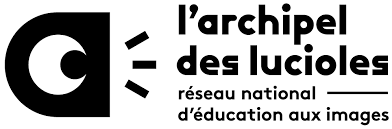 Avant l’institutionnalisation de l’éducation à l’image... 
des pratiques et des principes issus de l’éducation populaire.

Le croisement des regards 
Le croisement des légitimités (ciné-club, sémiologie)
La pensée critique
L’action collective et l’émancipation
« Qu’apportent  (ou que peuvent apporter)les droits culturels  à l’éducation aux images ? »Conférence introductive 26 novembre 2024, Castelnaudary.
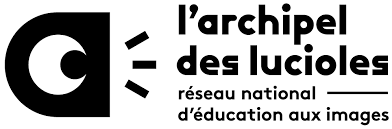 Dans le contexte numérique contemporain, l’éducation à l’image fait face à de nombreux défis qui reconfigurent ses codes, ses normes et ses formats historiques. 

Elle passe de l’éducation « à » l’image vers l’éducation « aux » images.
« Qu’apportent  (ou que peuvent apporter)les droits culturels  à l’éducation aux images ? »Conférence introductive 26 novembre 2024, Castelnaudary.
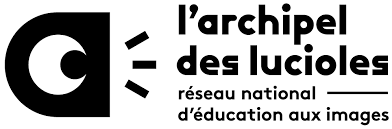 L’émergence de l’éducation « aux » images :

Un élargissement du cercle des légitimités dominantes
« Qu’apportent  (ou que peuvent apporter)les droits culturels  à l’éducation aux images ? »Conférence introductive 26 novembre 2024, Castelnaudary.
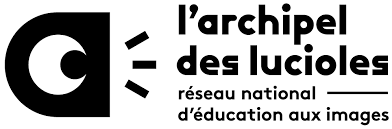 L’émergence de l’éducation « aux » images :

Un élargissement du cercle des légitimités dominantes
Un effort de décloisonnement
« Qu’apportent  (ou que peuvent apporter)les droits culturels  à l’éducation aux images ? »Conférence introductive 26 novembre 2024, Castelnaudary.
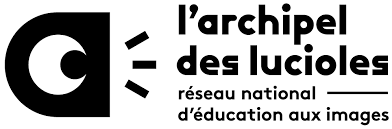 L’émergence de l’éducation « aux » images :

Un élargissement du cercle des légitimités dominantes
Un effort de décloisonnement 
Une reconnaissance et une inclusion des pratiques juvéniles en débat
« Qu’apportent  (ou que peuvent apporter)les droits culturels  à l’éducation aux images ? »Conférence introductive 26 novembre 2024, Castelnaudary.
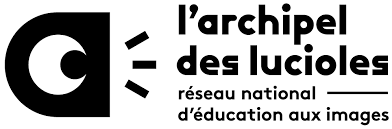 Appréhender les droits culturels comme une ressource : 

Une distanciation & théorique critique
[Speaker Notes: Impulser des réfléxivités collectives, des mises à distance, une autocritique sur les codes, les normes existantes...]
« Qu’apportent  (ou que peuvent apporter)les droits culturels  à l’éducation aux images ? »Conférence introductive 26 novembre 2024, Castelnaudary.
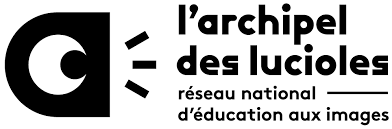 Appréhender les droits culturels comme une ressource : 

Une distanciation & théorique critique 
Un levier de renouvellement
[Speaker Notes: Des voies de réadaptation au défi du contexte contemporain où la stratification et l’éloignement des communautés sociales, culturelles, mais aussi des communautés de pensées et de valeurs s’ignorent ou se combattent.]
« Qu’apportent  (ou que peuvent apporter)les droits culturels  à l’éducation aux images ? »Conférence introductive 26 novembre 2024, Castelnaudary.
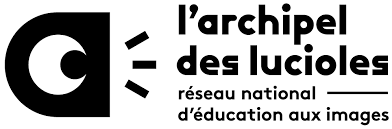 Appréhender les droits culturels comme une ressource : 

Une distanciation & théorique critique 
Un levier de renouvellement
Un approfondissement / une actualisation des pratiques en cours
[Speaker Notes: Des personnes qui ne connaissent pas les DC mais les pratique sans le voir]
« Qu’apportent  (ou que peuvent apporter)les droits culturels  à l’éducation aux images ? »Conférence introductive 26 novembre 2024, Castelnaudary.
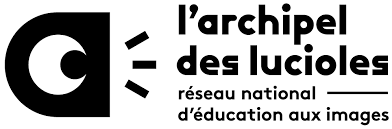 Quelles mises en acte concrètes ? 

De (nouvelles) postures vis-à-vis de la jeunesse
[Speaker Notes: DE MANIÈRE GÉNÉRAL ET AU PRISME DES ENJEUX DE L’EAI : 

La question de la confiance, de l’interconnaissance, de l’informel... Comment être et faire avec des jeunes qui maitrisent parfois mieux que nous des sujets, des pratiques, des technologies ? Comment se mettre en contact, comment échanger ?]
« Qu’apportent  (ou que peuvent apporter)les droits culturels  à l’éducation aux images ? »Conférence introductive 26 novembre 2024, Castelnaudary.
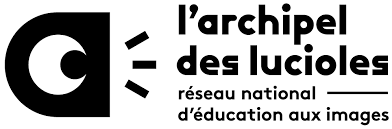 Quelles mises en acte concrètes ? 

De (nouvelles) postures vis-à-vis de la jeunesse
De (nouveaux) regards sur les flux audiovisuels
[Speaker Notes: L’enjeu est moins l’intégration de nouvelles images ou approches de l’image en tant que telles, mais la manière dont il devient possible d’intégrer les regards, les gestes, les émotions des jeunes sur elles... Que disent ces images d’eux ? Que racontent-elles du quotidien, des questionnements, des intérets des jeunes ?  

PENSER L’ouverture aux images et aux pratques de l’image pour permettre l’inclusion des pratiques juvéniles. 

Créer Les conditions permettant aux adolescents d’expérimenter et d’analyser de nouveaux rapports aux images au moyen de leurs propres coordonnées, restent largement à inventer.]
« Qu’apportent  (ou que peuvent apporter)les droits culturels  à l’éducation aux images ? »Conférence introductive 26 novembre 2024, Castelnaudary.
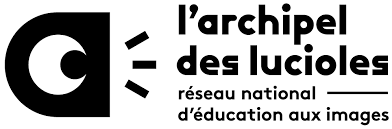 Quelles mises en acte concrètes ? 

De (nouvelles) postures vis-à-vis de la jeunesse
De (nouveaux) regards sur les flux audiovisuels 
Une (nouvelle) ingénierie de projet (partenariat, coop)
[Speaker Notes: Cette aptitude à choisir non pas une perspective contre une autre mais à élaborer des liens de sens de l’une à l’autre pour réussir à s’y mouvoir, apparaît comme une « nécessité de notre temps » QUI REDESSINE LES HABITUDES et savoir-faire; 

la capacité « d’abandonner les paradigmes qui reposent sur le clivage, la disjonction, la séparation » au profit d’« une pensée du lien, de l’implication mutuelle et de l’inséparabilité... » se pose 

Elle invite à repenser la structuration et les priorités dans les pédagogies de projet : qui est à l’initiative ? Comment a été repéré les besoins et par qui ? Comment l’artiste a t-il était choisi ? Par Qui et comment est-il introduit sur le terrain ? Quelles structures et associations sont associées ou non  à lui et au projet ? Quel part les jeunes ont-ils joué dans la construction en amont de ce projet ?]
« Qu’apportent  (ou que peuvent apporter)les droits culturels  à l’éducation aux images ? »Conférence introductive 26 novembre 2024, Castelnaudary.
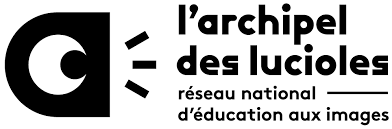 Quelles mises en acte concrètes ? 

De (nouvelles) postures vis-à-vis de la jeunesse
De (nouveaux) regards sur les flux audiovisuels 
Une (nouvelle) ingénierie de projet (partenariat, coop)
De (nouvelles) fonctionnalités dans les salles de cinéma
[Speaker Notes: L’idée de dépasser les monofonctions pour questionner la salle comme « lieu de vie », « lieu de fabrique », « lieu de rencontre » pas seulement avec les œuvres mais « lieu de rencontre » entre les personnes par l’intermédiaire des œuvres, des pratiques, de toute les professionnalités de l’image aussi.]
« Qu’apportent  (ou que peuvent apporter)les droits culturels  à l’éducation aux images ? »Conférence introductive 26 novembre 2024, Castelnaudary.
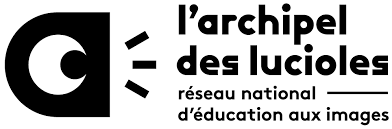 Quelles mises en acte concrètes ? 

De (nouvelles) postures vis-à-vis de la jeunesse
De (nouveaux) regards sur les flux audiovisuels 
Une (nouvelle) ingénierie de projet (partenariat, coop)
De (nouvelles) fonctionnalités dans les salles de cinéma 
De (nouveaux) critères d’évaluation
[Speaker Notes: une politique culturelle de la relation  (OPC GRENOBLE)

La pression du résultat, du « film fini », sous un format préétabli, depuis une imitation des codes professionnels comme « bon » film... 
Passer derrière l’écran de la salle de cinéma, passer derrière la caméra : que se passe-t-il vraiment pour les élèves ? Les jeunes ? Analyser, comprendre le « hors-champ » des ateliers 

Tracabilité, autoévalution, durabilité, évolution des projets... 	
Comprendre les échecs, revenir dessus]
« Qu’apportent  (ou que peuvent apporter)les droits culturels  à l’éducation aux images ? »Conférence introductive 26 novembre 2024, Castelnaudary.
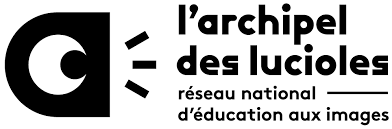 En conclusion :

Une perspective de décloisonnement, d’interrelation et de dialectique pertinente pour répondre aux défis contemporains de l’éducation aux images.
[Speaker Notes: Vers une éthique de la relation qui impose une reconnaissance des cultures existantes : poser les conditions de leur dialogue et réfléchir à la responsabilité des mondes et des professionnels de la culture à la possibilité de cette rencontre. 

Comment participons-nous déjà ou à l’avenir à INFLÉCHIR LES DÉIFICTS DE RECIPROCITÉ dans les pratiques et schéma en vigueur ?]
« Qu’apportent  (ou que peuvent apporter)les droits culturels  à l’éducation aux images ? »Conférence introductive 26 novembre 2024, Castelnaudary.
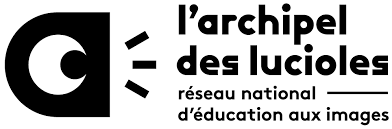 En conclusion :


Proposition sonore...
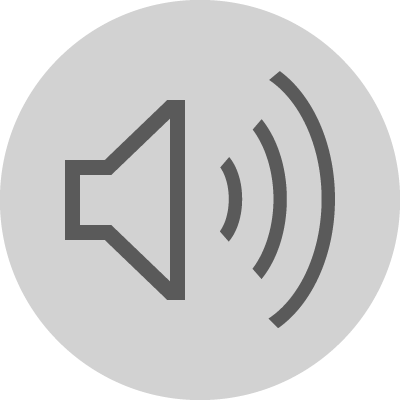 [Speaker Notes: Podcast de France inter « Taylor Swift, le monde, ma fille et moi » 
Extrait de 2min où le père et sa fille vont interwiewer une prof d’Harvard qui a proposé un séminaire sur les chansons de Taylor Swift 

Inspirant pour saisir les enjeux de positionnement de l’EAI au regard des droits culturels]
« Qu’apportent  (ou que peuvent apporter)les droits culturels  à l’éducation aux images ? »Conférence introductive 26 novembre 2024, Castelnaudary.
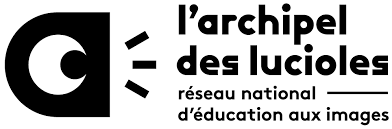 TABLE RONDE 

Fanny Tuchowski 
Docteure en arts, sciences de l’art et plasticienne

Fabrice Caparros 
Directeur de Ciném’Aude

Éric Fourreau
Ingénieur culturel et éditeur
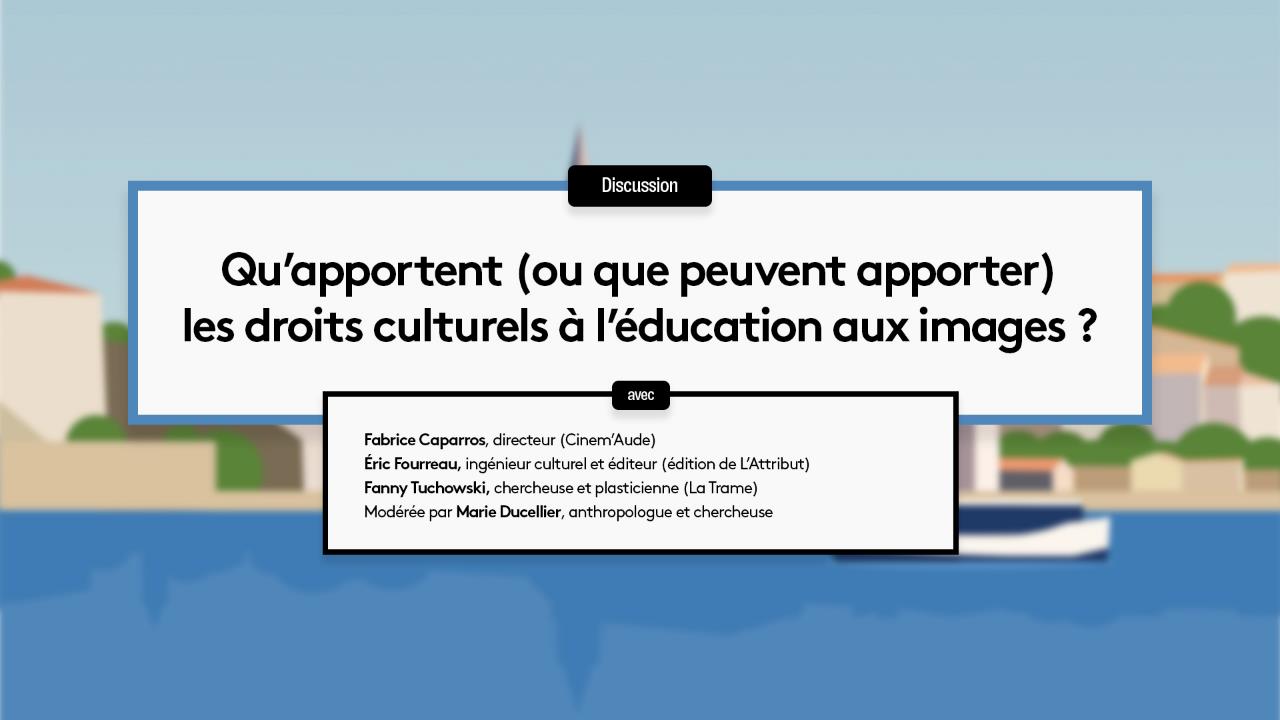 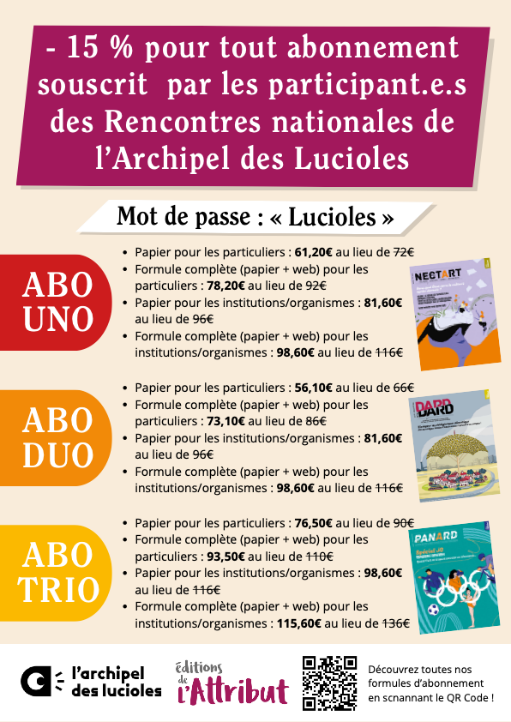